এই  স্লাইডটি সম্মানিত শিক্ষকবৃন্দের জন্য  

স্লাইডটি হাইড করে রাখা হয়েছে । f5 চেপে শুরু করলে  হাইড স্লাইডগুলো দেখা যাবে না । এই পাঠটি শ্রেণিকক্ষে উপস্থাপনের সময় প্রয়োজনীয় পরামর্শ  স্লাইড নোটে দেওয়া আছে । শ্রেণিতে কনটেন্টটি দ্বারা পাঠ উপস্থাপনের পূর্বে পাঠ্য বইয়ের নির্ধারিত পাঠের সাথে মিলিয়ে নিতে এবং কাজের/সমস্যার সমাধান শ্রেণিতে উপস্থাপনের আগে তৈরি করে নিতে সবিনয় অনুরোধ করা হলো  ।
স্বাগতম
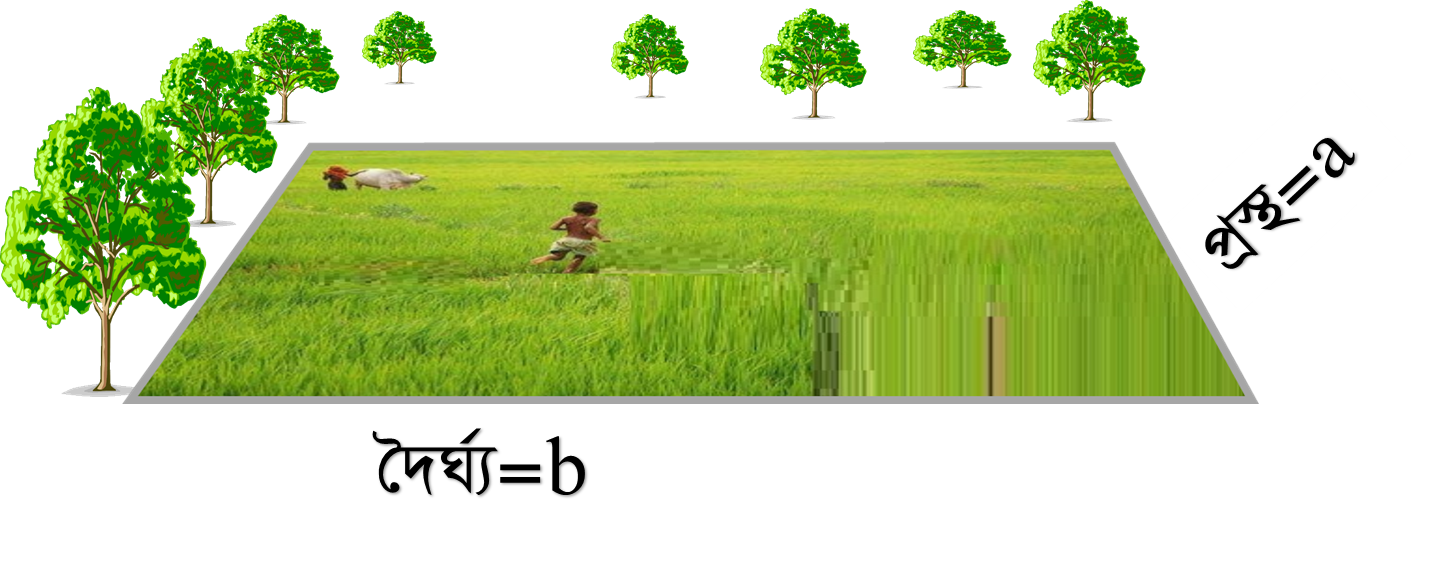 [Speaker Notes: ক্ষেত্রটির ক্ষেত্রফল কত? abবর্গ একক।]
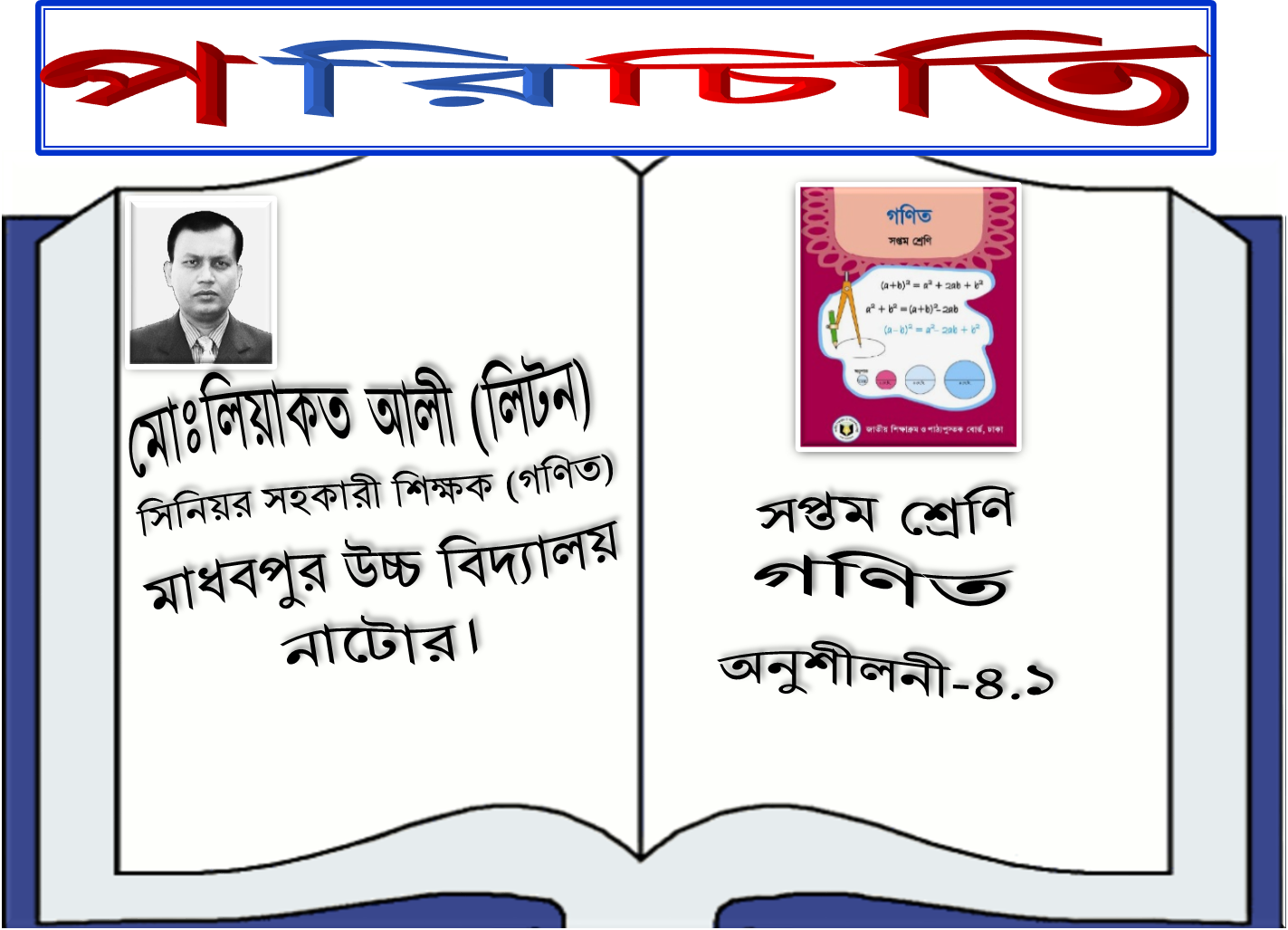 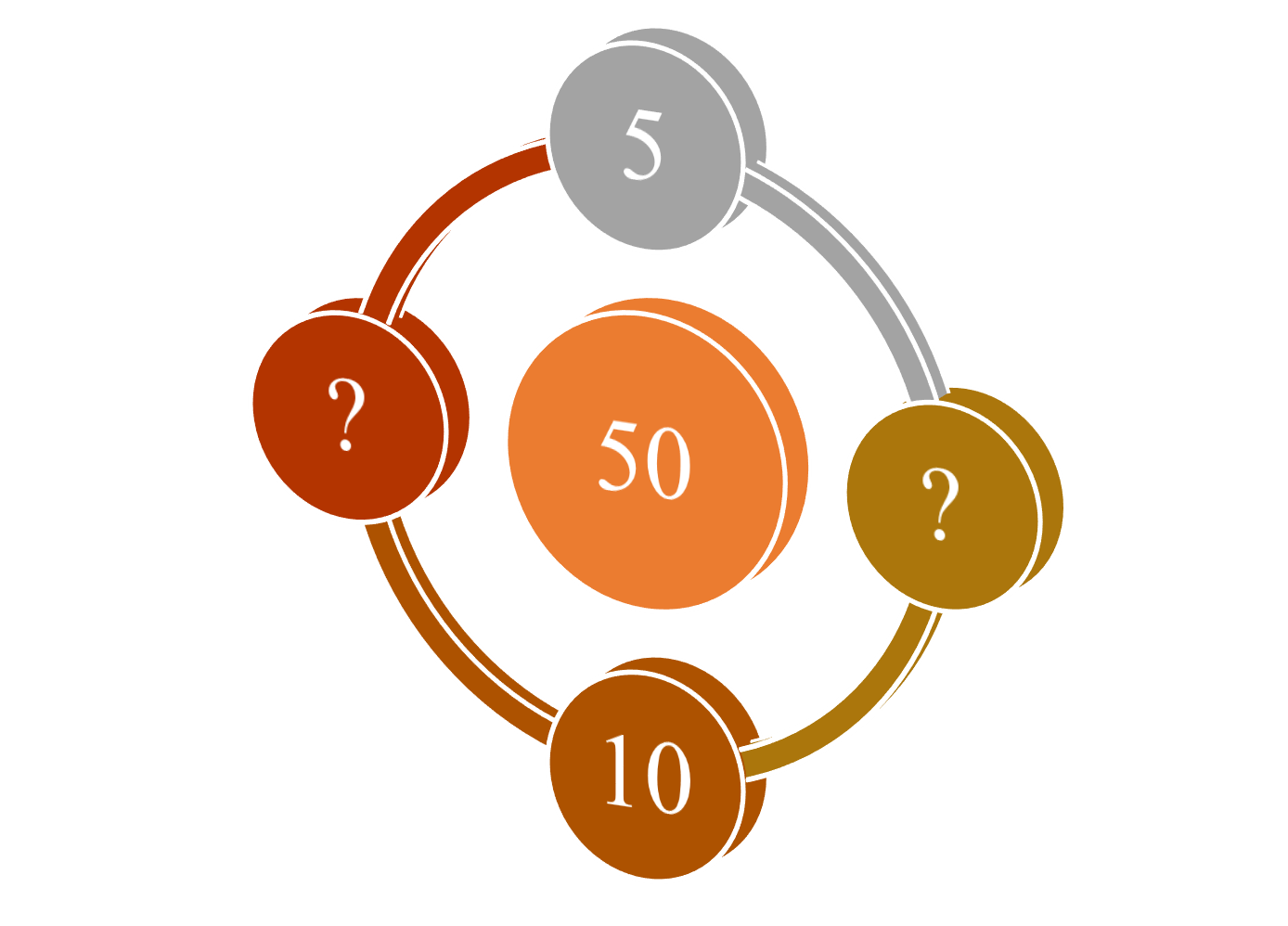 [Speaker Notes: ‘?’ চিহ্নিত স্থানে গাণিতিক কোন চিহ্ন দিলে মাঝের সংখ্যাটি পাওয়া যাবে ? প্রশ্নটি শ্রেণিতে ছুঁড়েদেব ।(×চিহ্ন)]
বীজগাণিতীয় রাশির গুণ
শিখনফল
পাঠশেষে শিক্ষার্থীরা -
 বীজগাণিতীয় রাশির গুণের বিধিগুলো ব্যবহার 	করে গুণ করতে পারবে।
গূণের বিনিময় বিধিঃ
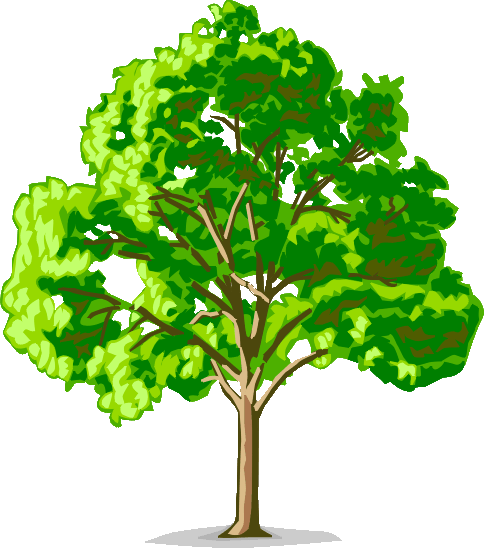 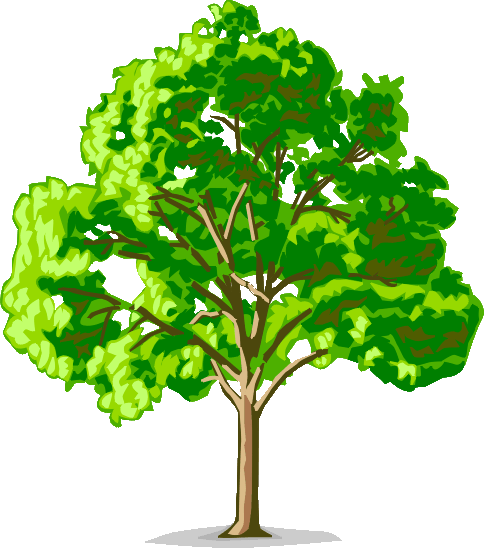 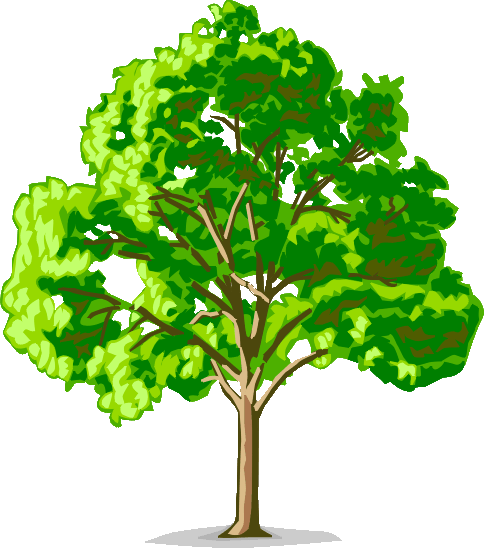 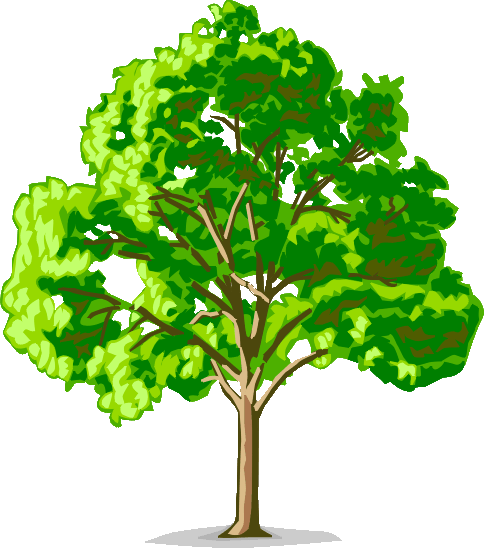 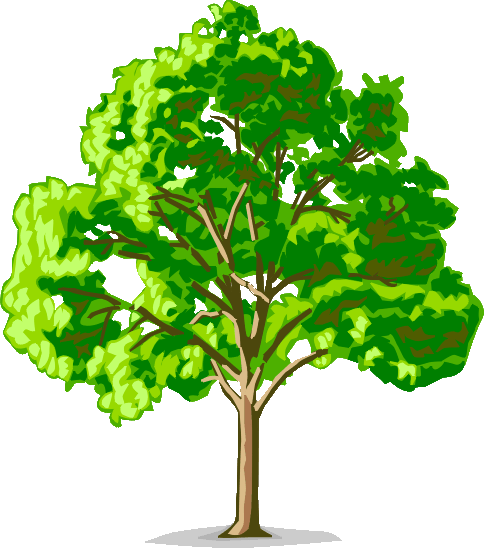 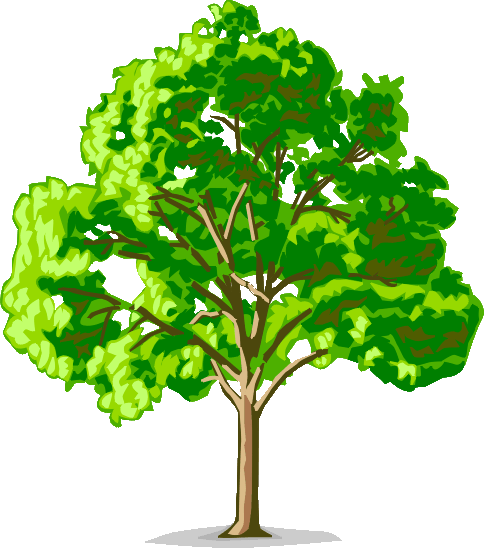 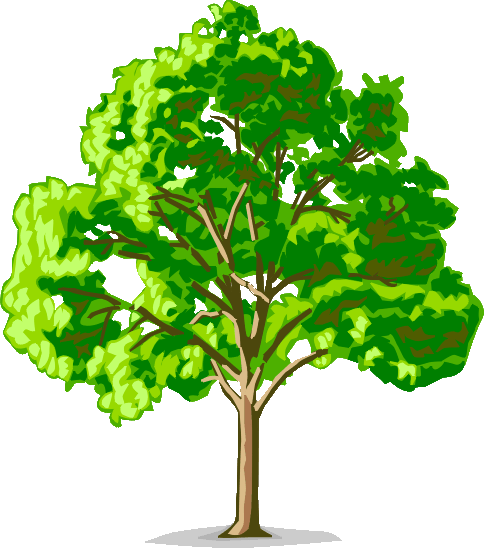 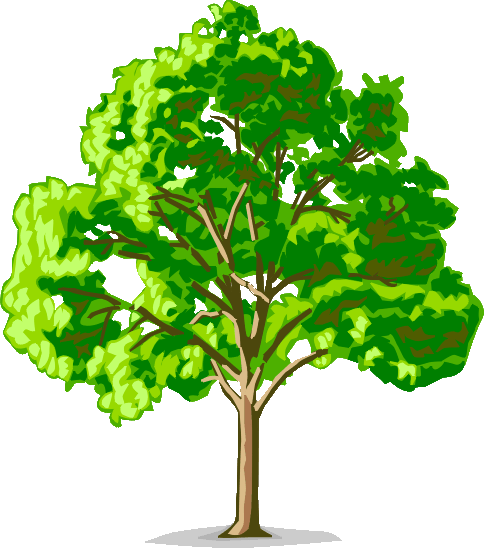 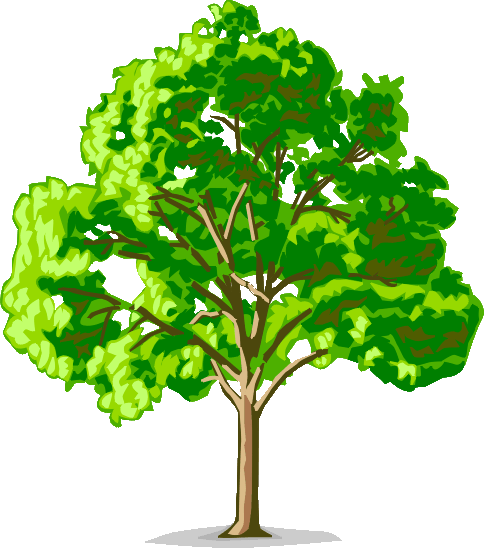 প্রস্থ=2
প্রস্থ=b
প্রস্থ=a
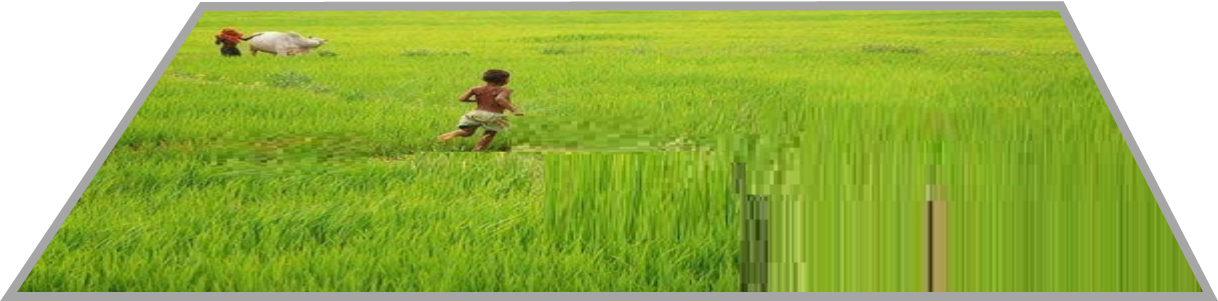 প্রস্থ
দৈর্ঘ্য
দৈর্ঘ্য=3
দৈর্ঘ্য=a
দৈর্ঘ্য=b
= 6
গুণের বিনিময় বিধি
ক্ষেত্রফল
[Speaker Notes: ক্ষেত্রটির ক্ষেত্রফল কত?]
গূণের সংযোগ বিধিঃ
2
(23)4=24
3
2(34)=24
2
+
2
34
34
(23)4=2(34)
3
[Speaker Notes: ক্ষেত্রটির ক্ষেত্রফল কত? ক্ষেত্র ৪টির ক্ষেত্রফল কত?  চারটি সমান আয়তক্ষেত্রের ক্ষেত্রফলের সমষ্টি গুণের সাহায্যে দু’টি ভিন্ন কৌশল ব্যবহার করে সমান দেখিয়ে গুণের সংযোগ বিধি দেখানো হয়েছে ।]
একক কাজ
  ক) 5xy কে 6az দ্বারা গুণ কর।
 খ) xy কে  ab দ্বারা গুণ কর।
 গ) 3y কে  5bx দ্বারা গুণ কর।
[Speaker Notes: ক)30 axyz খ)abxy গ)15bxy.]
চিহ্নযুক্ত রাশির গুণঃ
ab = ab
যেকোন বীজগাণিতীয় রাশি aও b এর জন্য
সাধারণভাবে-
(-a)b =-ab
a(-b)=-ab
(-a)(-b)=ab
[Speaker Notes: যোগফল কত ?(8) । 8কে গুণের সাহায্যে প্রকাশ করলে কি হবে?(24)। যোগফল কত ?(-8)। 8কে গুণের সাহায্যে প্রকাশ করলে কি হবে?-(24) ।]
চিহ্নযুক্ত রাশির গুণঃ
[Speaker Notes: + ও + গুণ করলে কী হবে ? (+)। - ও + গুণ করলে কী হবে ? (-)।+ ও - গুণ করলে কী হবে ? (-)।- ও - গুণ করলে কী হবে ? (+)।]
একক কাজ
 ক) -6xy কে 2az দ্বারা গুণ কর।
 খ) -xy কে  -6ab দ্বারা গুণ কর।
 গ) 3y কে  -5abx দ্বারা গুণ কর।
[Speaker Notes: সমাধানে প্রয়োজনে সহায়তা করুণ । ক) -12axyz , খ) 6abxy ,গ) -15abxy.]
গূণের সূচক বিধিঃ
গূণের সূচক বিধিঃ
একক কাজ
গূণের বন্টন বিধিঃ
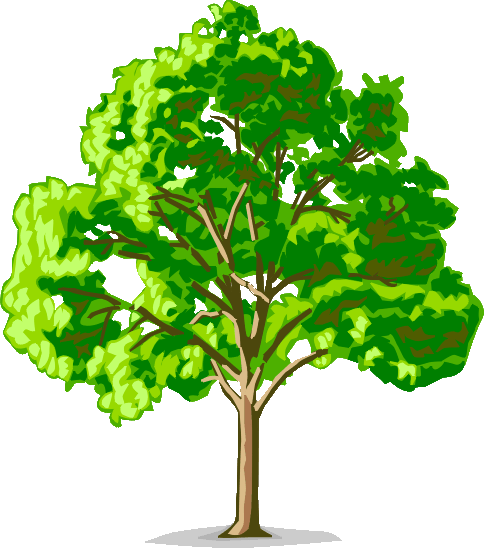 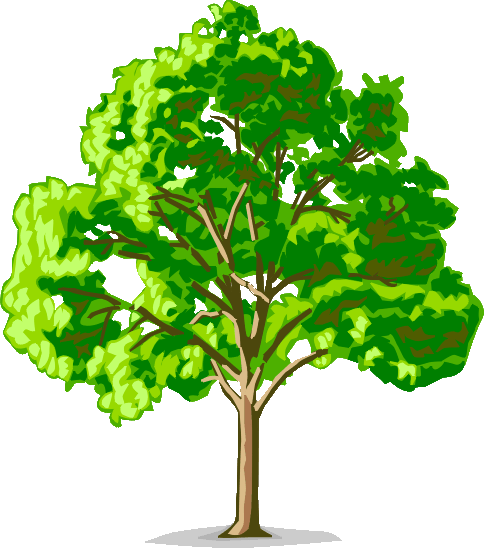 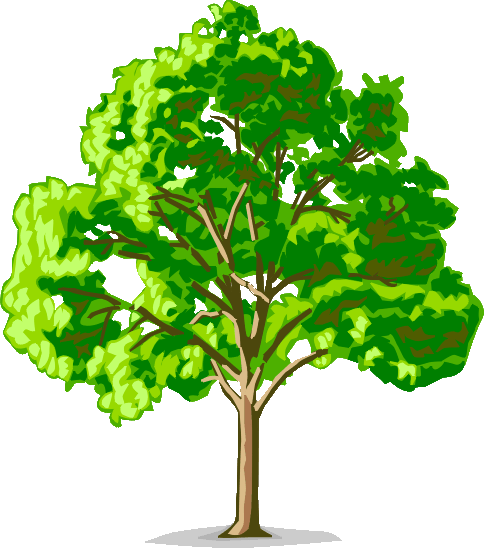 E
D
C
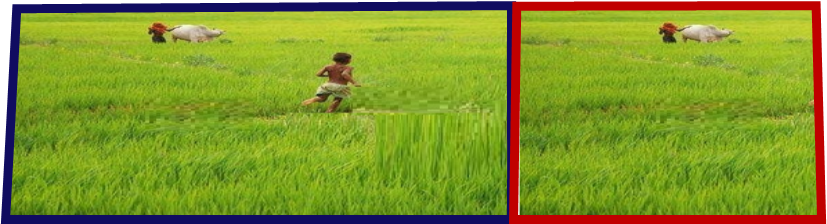 2
2
2b
2a
A
B
a
b
F
[Speaker Notes: প্রথমে ABCD এর ক্ষেত্রফল ,তারপর AFED ও FBCE এর ক্ষেত্রফল  নির্ণয় করে তাদের মধ্যে একটি সম্পর্ক তৈরি করতে বলুন ।]
দলীয় কাজ
[Speaker Notes: ক) -18ab3x5y8 , খ)-2x5y9-abx2y4+x4y6 , গ) 15a4b6xy5-10a6b2x4y4]
মূল্যায়ন
১) গুণের বিনিময় বিধি বর্ণনা কর ।
২) গুণের সংযোগ বিধি বর্ণনা কর ।
৩) গুণের সূচক বিধি বর্ণনা কর ।
৪) গুণের বন্টন বিধি বর্ণনা কর ।
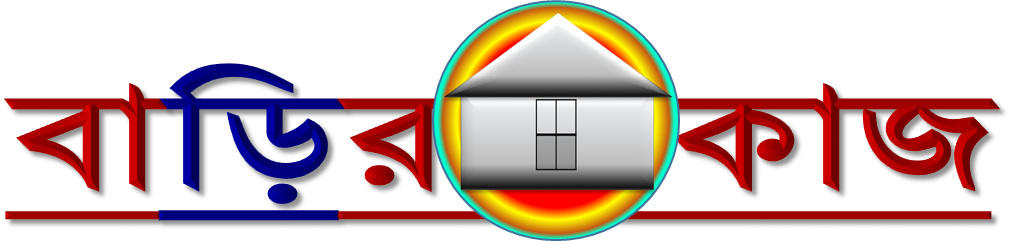 1ম রাশিকে ২য় রাশি দ্বারা গুণ কর :
[Speaker Notes: বাড়ির কাজটি খাতায় লিখে নিতে বলবো ।]
ধন্যবাদ
[Speaker Notes: কন্টেন্টি তৈরিতে আদর্শমান  ( কারিকুলাম ডকুমেন্ট,পাঠ্যপুস্তক ,ট্রেনিং-এ লব্দ জ্ঞান ও দক্ষতা ) বজায় রাখার আপ্রাণ প্রচেষ্টা ছিল । তবুও আপনি মনে করলে প্রয়োজনে আরো পরিবর্তন পরিমার্জন বা সংশোধন করতে পারবেন।]
কৃতজ্ঞতা স্বীকার
শিক্ষা মন্ত্রণালয়, মাউশি, এনসিটিবি ও এটুআই-এর সংশ্লিষ্ট কর্মকর্তাবৃন্দ
এবং কন্টেন্ট সম্পাদক হিসেবে যাঁদের নির্দেশনা, পরামর্শ ও তত্ত্বাবধানে এই মডেল কন্টেন্ট সমৃদ্ধ হয়েছে তারা হলেন-
জনাব রায়হানা তসলিম,সহযোগী অধ্যাপক, টিটিসি, ঢাকা । 
জনাব মোহাম্মদ আহসানুল আলম , সহকারী অধ্যাপক , টিটিসি, ফেনী ।
জনাব রাজিয়া বেগম , প্রভাষক, টিটিসি, ঢাকা ।